CHỦ ĐỀ 2
PHÉP CỘNG, PHÉP TRỪ TRONG PHẠM VI 20
BÀI 12: BẢNG TRỪ (QUA 10)
Tiết 2
GV: Nguyễn Thị Mai Lan
TH Hòa Nghĩa
1
Tính nhẩm
8
?
?
9
7
?
9
9
8
?
?
?
13 – 6 = 			11 – 2 = 			16 – 8 = 	
15 – 7 = 			14 – 5 = 			18 – 9 =
12 – 4 = 			17 – 8 = 			12 – 3 =
9
9
8
?
?
?
2
Tính nhẩm
7
7
4
7
7
4
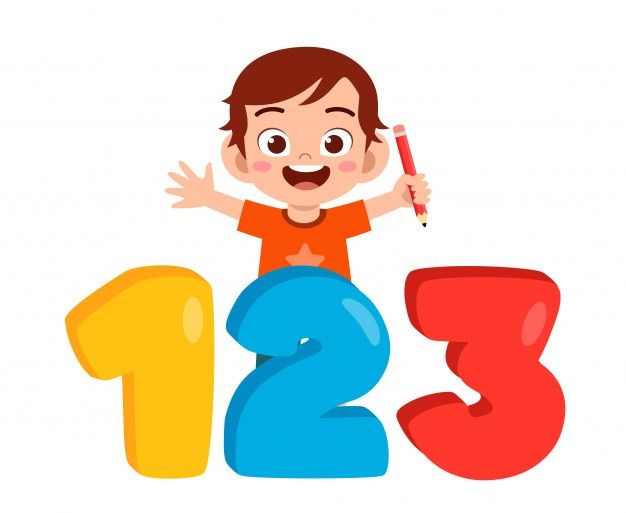 16 – 9 =
14 – 4 – 3 =
12 – 2 – 6 =
14 – 7=
12 – 8=
?
16 – 6 – 3 =
?
?
?
?
?
Có 12 bạn và 9 quả bóng, mỗi bạn lấy một quả. Hỏi có bao nhiêu bạn không lấy được bóng?
3
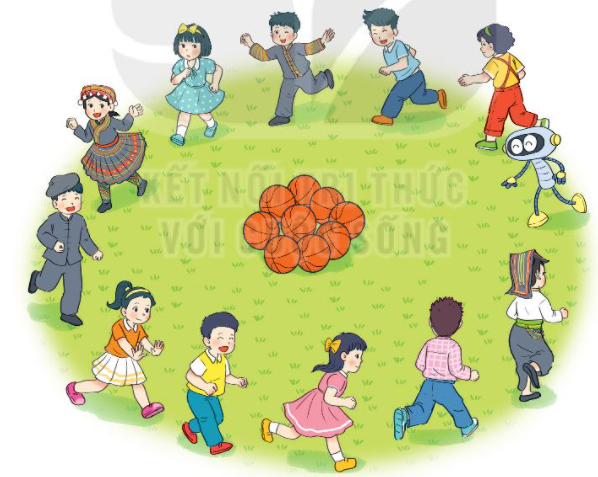 4
>, <, = ?
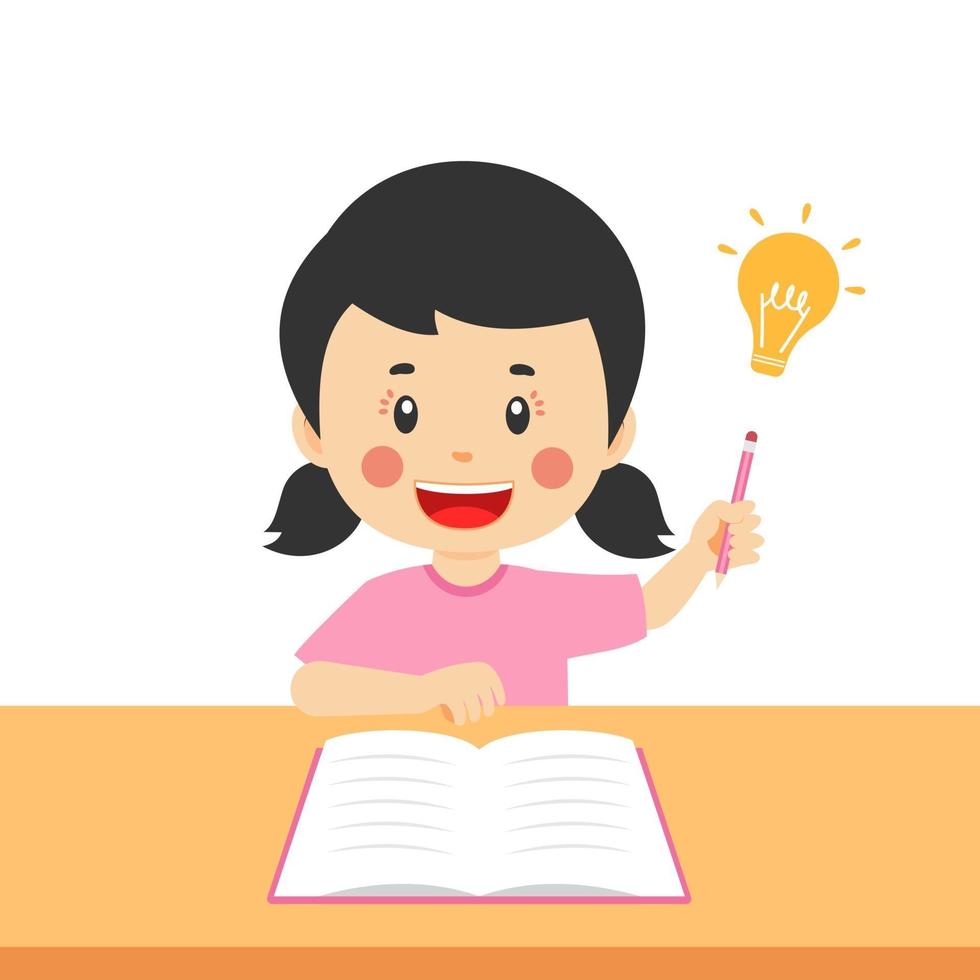 ?
?
14 – 6         7

      
     17 – 9           8
b) 15 – 8            11 – 2 

      
     16 – 7           13 – 4
?
?
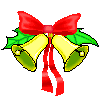 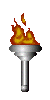 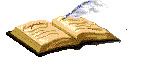 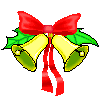 RUNG CHUÔNG VÀNG
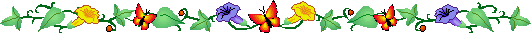 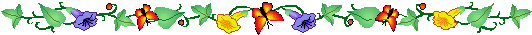 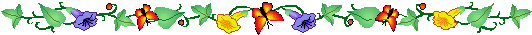 Hết giờ
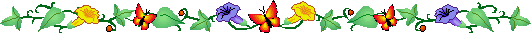 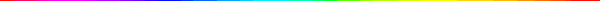 Bài 4: >, <, = ?
14 – 6        7
?
A.  >
B.  <
C.  =
10
1
4
0
7
8
9
5
6
2
3
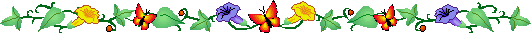 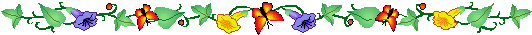 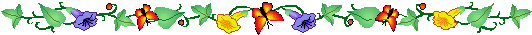 Hết giờ
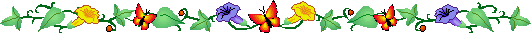 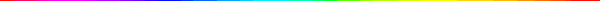 Bài 4: >, <, = ?
17 – 9        8
?
A.  >
C.  =
B.  <
10
1
4
0
7
8
9
5
6
2
3
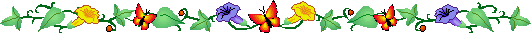 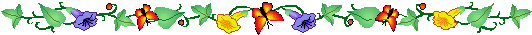 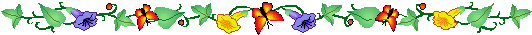 Hết giờ
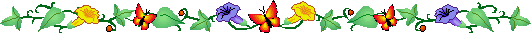 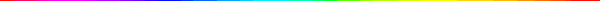 Bài 4: >, <, = ?
15 – 8         11 - 2
?
A.  >
C.  =
B.  <
10
1
4
0
7
8
9
5
6
2
3
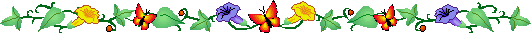 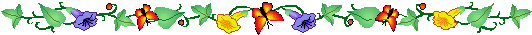 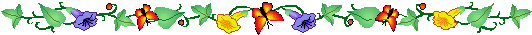 Hết giờ
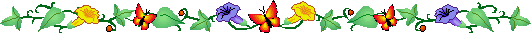 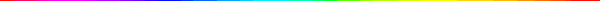 Bài 4: >, <, = ?
16 - 7         13 - 4
?
A.  >
C.  =
B.  <
10
1
4
0
7
8
9
5
6
2
3